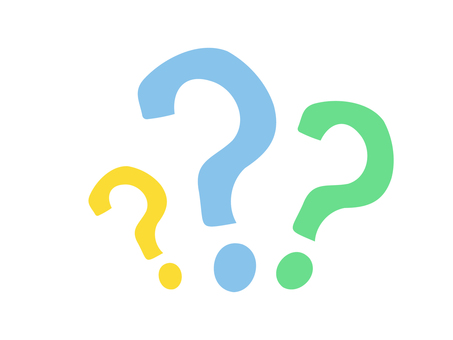 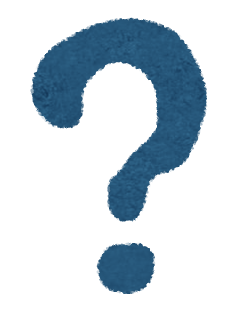 QUIZ
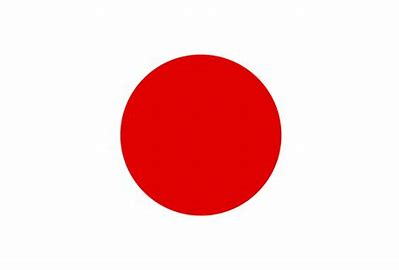 ◯apan
１　Japan
２　Lapan
３　Napan
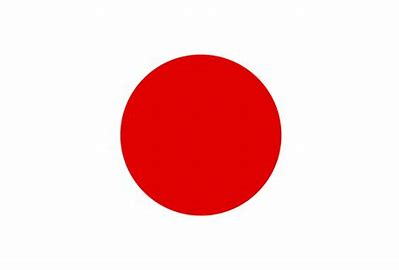 Japan
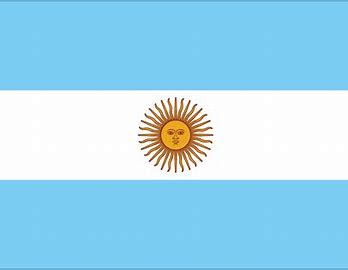 ◯rgentina
１　Orgentina
２　Argentina
３　Drgentina
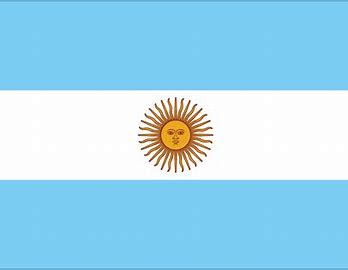 Argentina
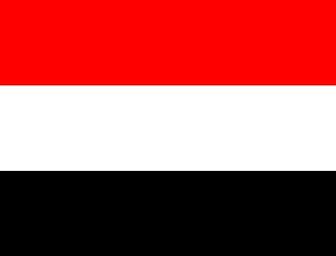 ◯emen
１　Temen
２　Remen
３　Yemen
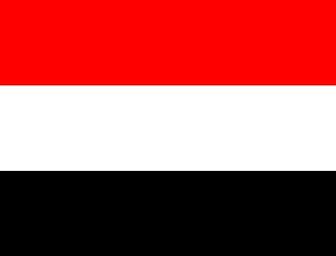 Yemen
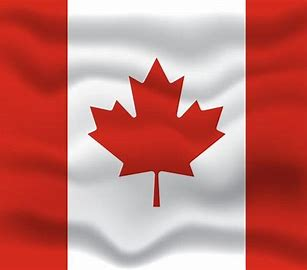 ◯anada
１　Sanada
２　Canada
３　Tanada
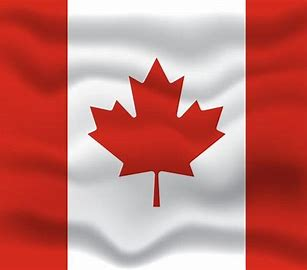 Canada